RISORSE DIGITALI PER LA STORIA MILITARE DELLA PRIMA GUERRA MONDIALE  E LA BRIGATA  SASSARI
FRANCESCO MAURO SERRERI
C.L.M. Studi Storici dal Medioevo all’età Contemporanea 
2019/2020
OBBIETTIVO
In questa presentazione si cercherà di verificare se le singole
fonti utilizzate possono considerarsi attendibili e utili a scopi
didattici o di ricerca.      
I siti web scelti hanno l’obbiettivo di fornire un  quadro 
storico generale, permettendo di delineare la storia militare della 
prima guerra mondiale .
Oltre alla storia militare della prima mondiale, si è data una   
 piccola introduzione per le fonti alla storia della Brigata Sassari. 
Principalmente i siti web presi in considerazione saranno in lingua italiana.
STRUMENTI
BIBLIOTECA DIGITALE NAZIONALE  ITALIANA : 
http://www.internetculturale.it/it/1038/biblioteca-digitale-italiana
Contiene  le digitalizzazioni della biblioteca  nazionale con fonti  riferite , in 
questo caso, all’intero conflitto mondiale la cosidetta grande guerra  ;

TUTTO STORIA.NET :
http://www.tuttostoria.net/storia-contemporanea-prima-guerra mondiale.aspx
Questo sito  permette di avere  un’inquadratura   sui vari argomenti  della 
storia contemporanea  ( e non solo, dato che le informazioni spaziano dalla 
preistoria  ai giorni nostri )  nel particolare il caso italiano.
Molto utile  per  ripassi o piccole ricerche.
TIME ATLAS
https://www.timemaps.com/
In questo sito si possono consultare invece 
informazioni cartografiche.
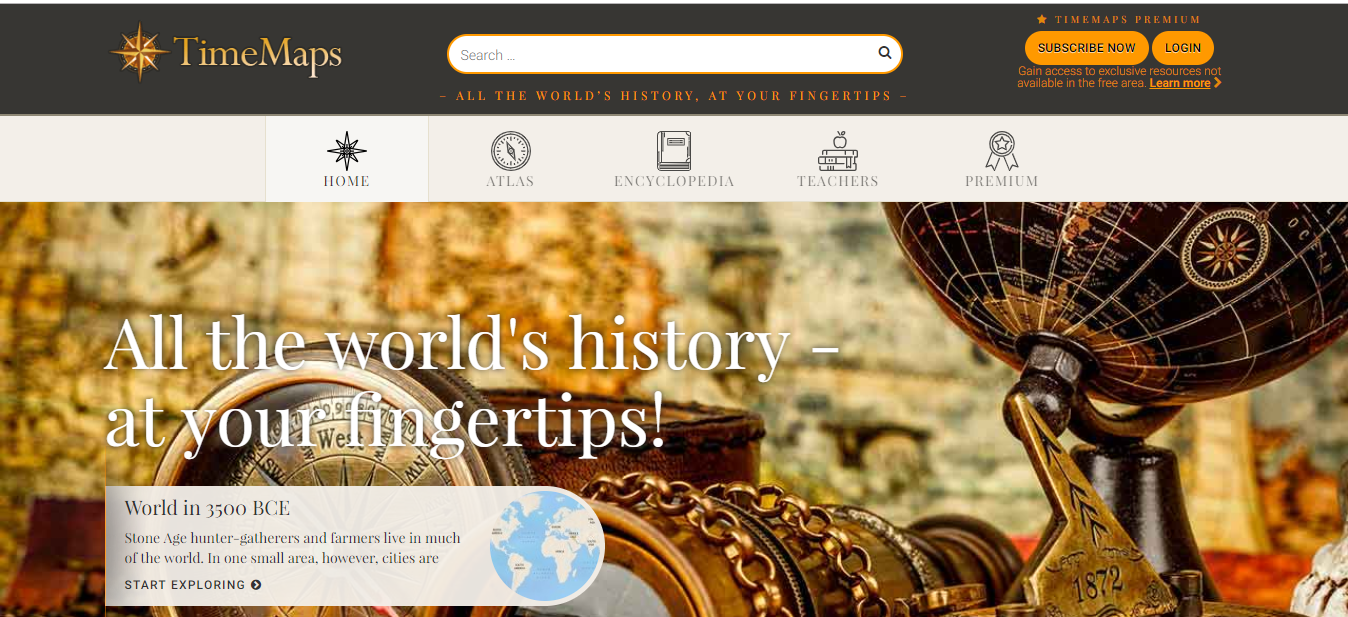 ALTRI STRUMENTI PER LA RICERCA
SITO DEL MINISTERO DELLA DIFESA
http://www.esercito.difesa.it/
Nel sito del ministero della difesa, selezionando la parte “ storia “  possiamo 
visionare tra le scelte proposte le varie operazioni militari, la cartografia e  i
 mezzi usati durante il primo conflitto.  

it.cultura.storia.militare portale di storia militare
http://www.icsm.it/index.html  
In questo sito è attraverso le varie sezioni proposte si possono visionare 
articoli sulla storia  militare mondiale.
ARCHIVIO DELLA MEMORIA GRANDE GUERRA http://www.archiviomemoriagrandeguerra.it/
Questo sito contiene piccole informazioni  sulla grande guerra.


CENTENARIO PRIMA GUERRA MONDIALE  2014/2018
http://www.centenario1914-1918.it/it
Dal  sito in questione è possibile consultare i giornali durante i quattro anni di guerra
 e vari approfondimenti sul conflitto.
Per concludere sulla storia militare della prima guerra mondiale 
 l’ ultimo sito preso in questione si chiama : 
 ISTITUTO NAZIONALE FERRUCCIO PARRI -RETE DEGLI ISTITUTI PER LA STORIA DELLA RESISTENZA E DELL’Età CONTEMPORANEA 
http://www.reteparri.it/

Nella barra delle scelte settore “ricerca”   e poi sezione  “sitografia: l’italia nelle due guerre mondiali “  contiene vari link che rimandano a vari siti degli argomenti proposti.
BRIGATA SASSARI
Riguardo alla Brigata Sassari il link in questione rimanda 
alla Sardegna digital library dove è e possibile visionare 
alcuni video ,testi riguardanti la Brigata Sassari.
http://www.sardegnadigitallibrary.it/index.php?v=9&s=17&xsl=2435&ric=2&c1=brigata+sassari&c=4459&ti=
BIBLIOGRAFIA IN  AGGIUNTA IN CASO DI RICERCA
Fois Giuseppina, Storia della Brigata Sassari  Sassari : Gallizzi, 1981
Emilio Lussu, Un anno sull'altipiano, Parigi, Le lettere italiane, 1938